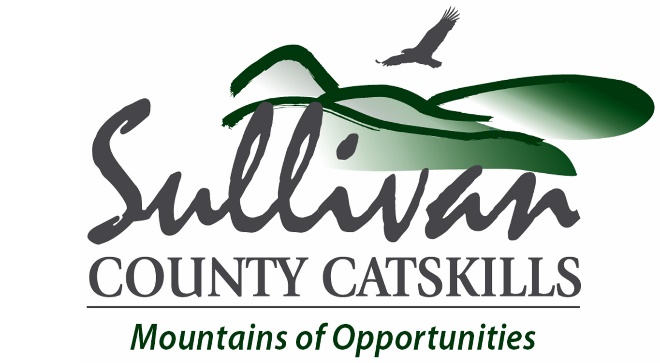 Sullivan County Shared Services Panel
May 16, 2017
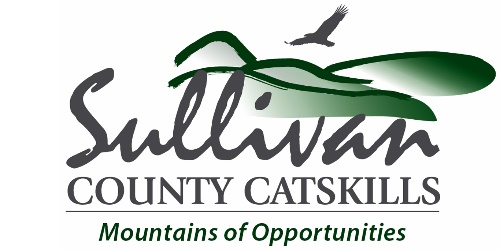 Tonight’s Goals
Understanding the Mandate
Purpose
Composition of the Panel
Role of the Chair
Role of the Panel Members
Required Activities & Deadlines
Plan Contents
Concerns & Questions
Examples of Shared Services
Discuss New Ideas to Pursue
Next Steps
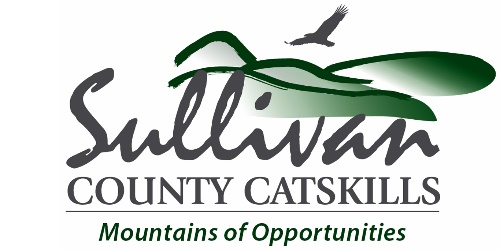 Understanding the Mandate:Purpose
The FY 2018 State Budget includes a new mandate designed to generate property tax savings by facilitating operational collaboration between local governments.

The County-wide Shared Services Initiative (mandate) establishes a Shared Services Panel in each county, chaired by the Chief Executive Officer of the County.

The Panels will work to help develop, and ultimately approve a County-wide Shared Service Property Tax Savings Plan (the "Plan"), through intergovernmental cooperation to find new opportunities to share and coordinate services.
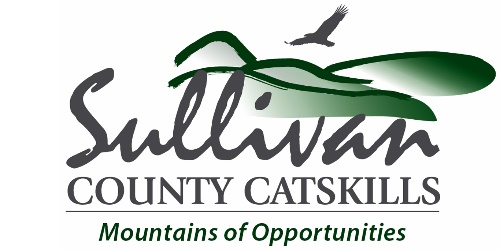 Purpose
Plans that create actual and demonstrable property tax savings may be eligible for a one-time match of the net savings resulting from new actions implemented pursuant to the Plan.  (The Panel must decide how to divvy that up among the Plan participants and submit the methodology with the Plan.)
Combined justice courts
Transportation services
Assessors
Tax collection
Highway services
Health Insurance
Purchasing
Animal control
Information Technology
Records Center
Police services
Trash collection
District consolidations
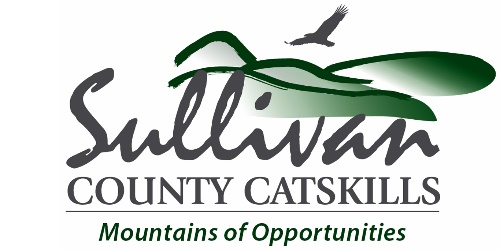 Understanding the Mandate:Composition of the Panel
Required:  Chief executive officer of every town, village and city within the County.  This law defines the CEO as Mayors and Town Supervisors.  (Designees?)

Required:  The County CEO must chair the panel, and is a voting member.

Optional:  Only at the invitation of the Chair – school districts or special improvement districts.  Requires a vote of the board.
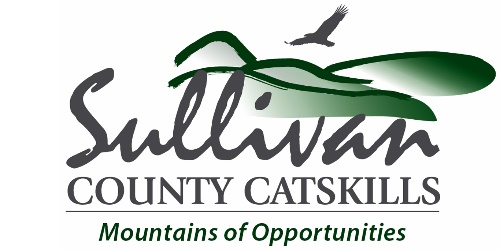 Understanding the Mandate:Role of the Chair
Responsible for the proper creation, development and submission of the County-wide Shared Services Property Tax Savings Plan. The Chair is permitted to identify and invite the participation of optional panel members.

“proper creation” means convening panel meetings, soliciting input from public, unions, and panelists, conduct public hearings, meet deadlines, create and certify the final written plan and submit it to the State.

Conduct a public presentation of the final plan.
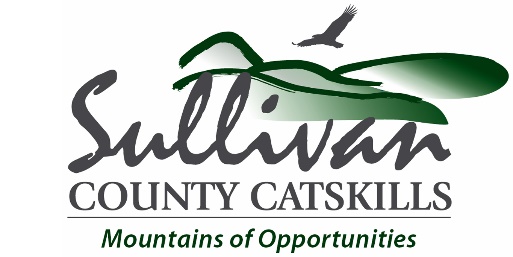 Understanding the Mandate:Role of the Panel Members
Participate in development of the Plan. 

Decide whether or not to opt-out of any component of the Plan, and submit a written reason why.  Opt-out only effects the panel member’s municipality.

Vote on the Plan.  (If the Plan doesn’t pass, we repeat it all next year.)
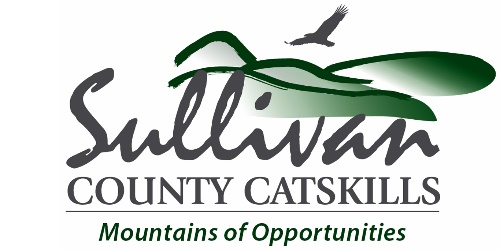 Understanding the Mandate:Required Activities & Deadlines
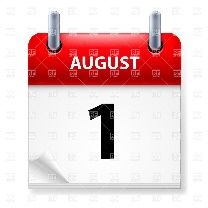 Take and research recommendations from all the representatives of the shared services Panel,  as well as the representative of each collective bargaining unit of the county, the cities, towns, and villages and other optional invited panel members.
 Write, certify and submit the plan to the County Legislature. 
The County Legislative shall review the Plan, and may, by a majority of its members, issue an advisory report with recommendations to the Chair.

The Chair may modify the Plan.
Three public hearings on the Plan for the Panel and the County Legislature.
Panel must vote on the Plan.  Any “no” votes must be explained in writing by the panel member.  If the Plan doesn’t pass… rinse, spin, and repeat next year.
Chair submits Plan to the State Division of Budget.
Chair disseminates Plan to County residents.

Chair delivers public presentation of the Plan.
Perhaps at Legislature Meeting on Oct. 12?
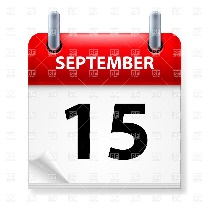 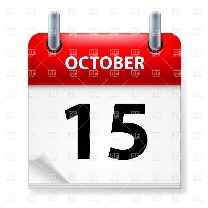 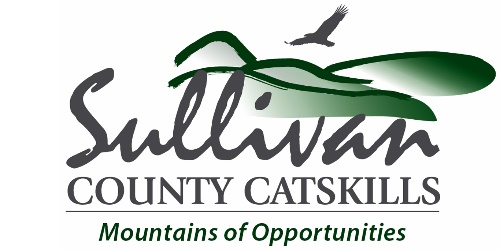 Plan Contents
Plan should include shared and coordinated actions that can be implemented during the subsequent calendar year.
Proposed actions must be among the county, cities, towns and villages within the county, as well as any participating school districts or special improvement districts.
The Plan must contain new recurring property tax savings to be achieved through actions such as the elimination of duplicative services, shared services, the reduction of back-office administrative overhead, and the improved coordination of services.
If the Plan contains a proposed action that by law is subject to a procedural requirement such as a public referendum, then the planned action will not be operative until said procedural requirement occurs.
The Plan must begin with the summary document (Guidance APPENDIX A) when it is publicly disseminated and when it is submitted to the Director of the New York State Division of the Budget (DOB). There is no prescribed format for the individual proposals contained within the plan.
Proposed actions can be among: 
the whole group, 
just a few municipalities
school districts.
with or without County
any combination of the above.
Shared services, duplication, efficiencies, administrative overhead, consolidations, etc.
MUST BE NEW & RECURRING
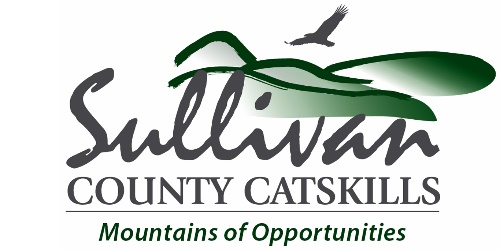 NEXT STEPS
Set Next Meeting.
Deadline to get information back is JUNE 1ST 
Affidavit for “No Intent to Comply”.